Intencionalidade pedagógica no uso de mídias digitais em cursos de graduação virtuais: videoaulas, materiais de apoio e perguntas e respostas
Édison Trombeta de Oliveira, Nadia Rubio Pirillo, Elizabete Briani Macedo Gara, Mônica Cristina Garbin, Waldomiro Loyolla, Carolina Costa Cavalcanti
Breve Histórico
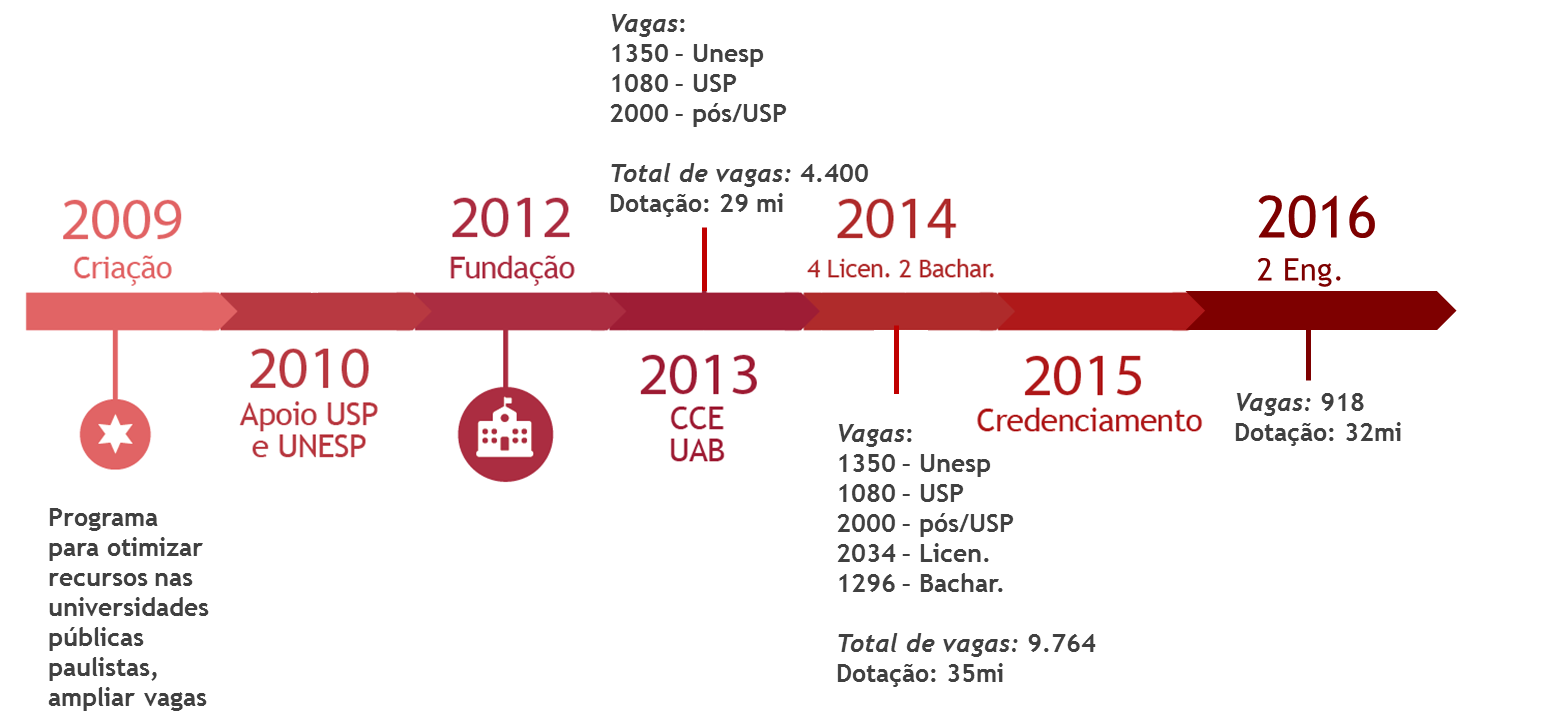 CEE
UAB
2017
2,1 MIL 
ALUNOS
25 
CIDADES
45
POLOS
50
COLABORADORES
1S
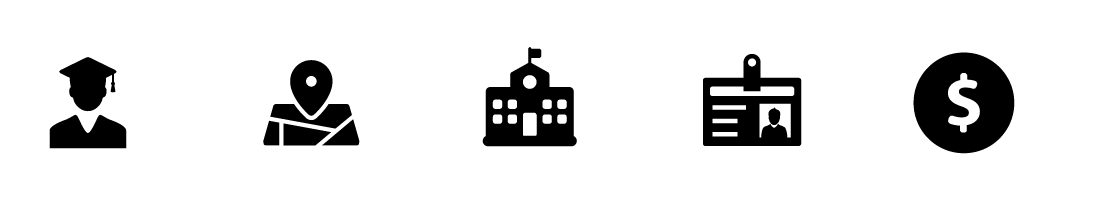 16 MIL 
ALUNOS
63 
CIDADES
100
POLOS
400
COLABORADORES
2S
Cursos UNIVESP
GRADUAÇÃO - Bacharelados
   Engenharia de Produção
   Engenharia da Computação

GRADUAÇÃO - Licenciaturas
   Licenciatura em Matemática
   Licenciatura em Física
   Licenciatura em Química
   Licenciatura em Biologia
   Pedagogia (NOVO)
UNIVESP – Organização acadêmica
COORDENADORES DE CURSO
AUTORES
FORMADORES
SUPERVISORES
TUTORES
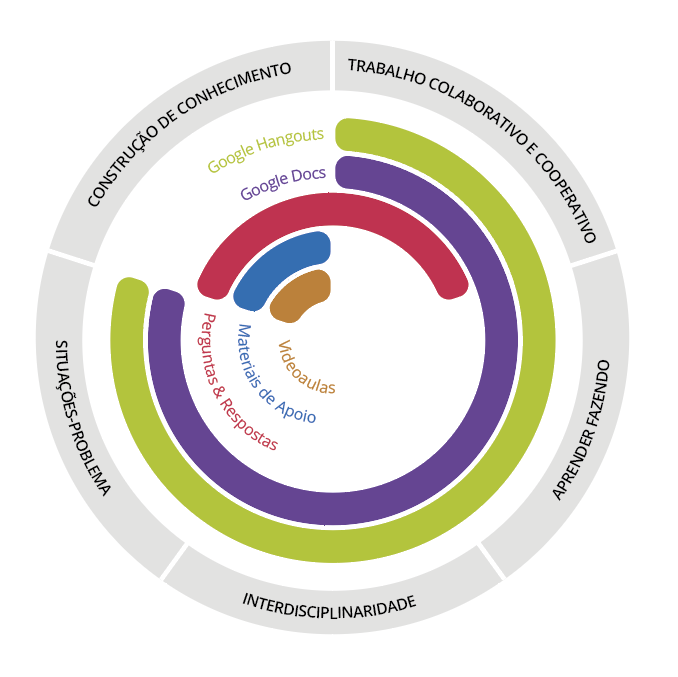 AVA - Disciplina
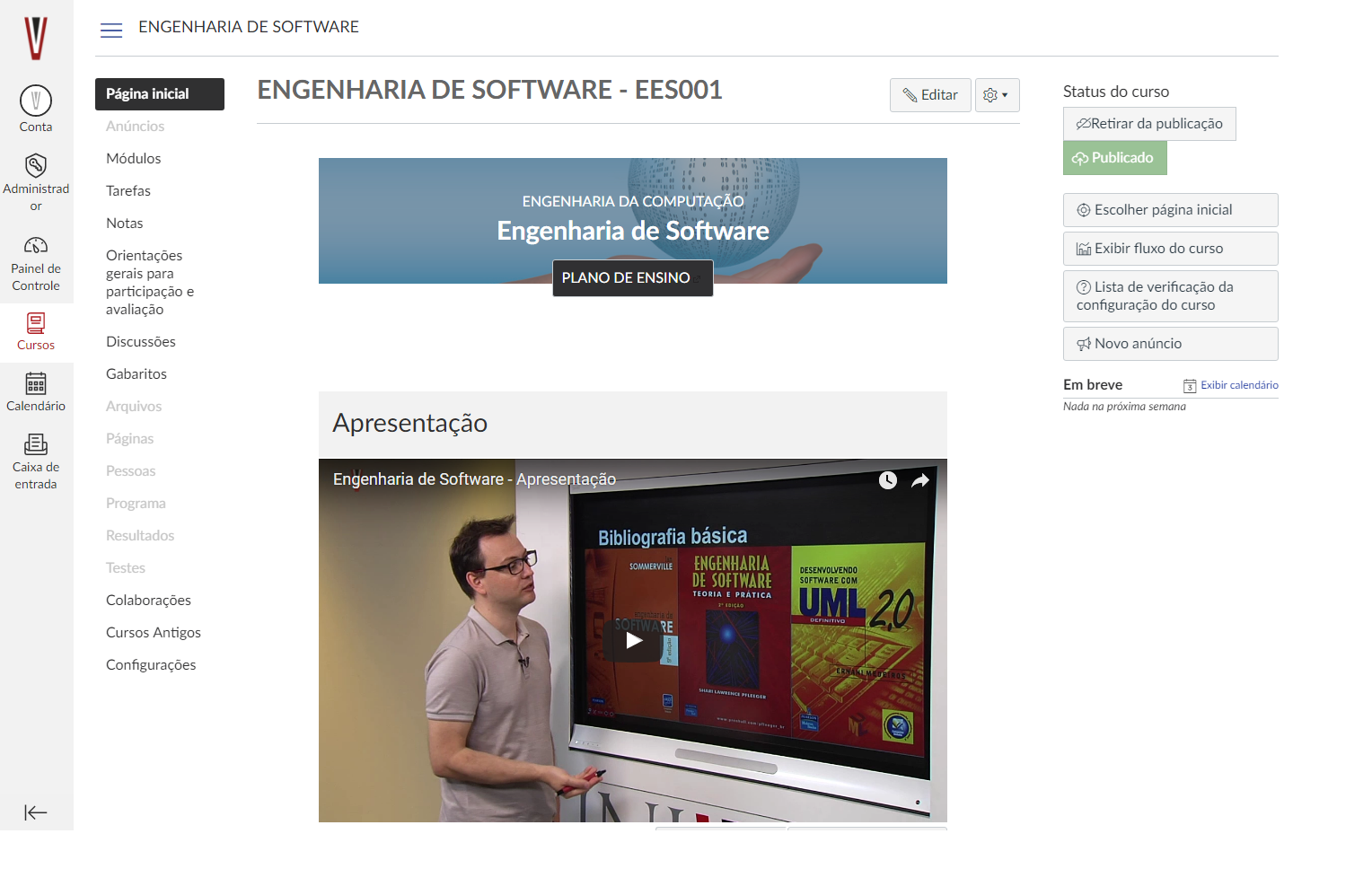 https://www.youtube.com/watch?v=-H7ntsi6GXU&feature=youtu.be
Disciplina
Método
Participantes: Alunos das Licenciaturas em Ciências Naturais e Matemática e de Engenharias

Tempo: 5º e 6º bimestres letivos de cada curso, ofertados no segundo semestre de 2015. Esses questionários foram respondidos de forma voluntária, respectivamente, nos períodos de 20 de outubro a 23 de novembro de 2015 e de 30 de novembro de 2015 a 04 de janeiro de 2016.
Resultados
Perguntas e Respostas
Videoaulas
Materiais de apoio
Obrigada!
Profa. Dra. Mônica Cristina Garbin
monica.garbin@univesp.br